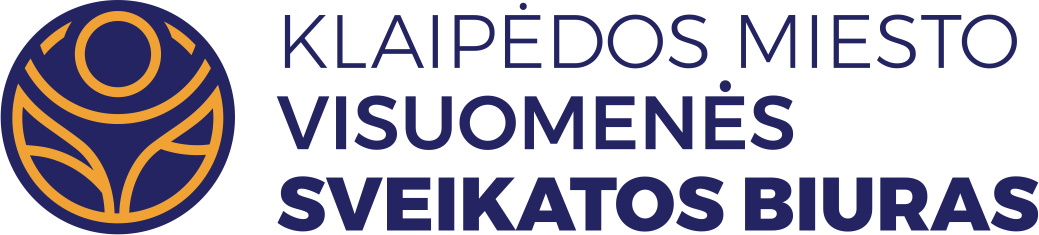 “pajūrio“ progimnazijos mokinių sveikatos rodiklių 2021 M. analizė
Parengė: Klaipėdos miesto visuomenės sveikatos 
biuro visuomenės sveikatos specialistė   
                             Svetlana Lemkienė  2022 – 01 - 11
Vaikų sveikatos analizės aprašymas (1)
Lietuvos Respublikos sveikatos apsaugos ministro 2011 m. rugpjūčio 10 d. įsakymu Nr. V-773 patvirtintos Lietuvos higienos normos HN 21:2011 ,,Mokykla, vykdanti bendrojo ugdymo programas. Bendrieji sveikatos saugos reikalavimai” (Žin., 2011, Nr. 103-4858 ) 98 punkte nurodyta, kad mokyklos vadovas ar jo įgaliotas asmuo turi užtikrinti, kad mokiniai iki 18 metų ugdymo procese dalyvautų pasitikrinę sveikatą ir pateikę mokinio sveikatos pažymėjimą, išduotą ne anksčiau kaip prieš metus. 
     Naujoje mokykloje pradėję mokytis mokiniai mokinio sveikatos pažymėjimą turi pateikti iki einamųjų metų rugsėjo 15 d.
Vaikų sveikatos analizės aprašymas (2)
Duomenys apie mokinių sveikatos būklę gaunami iš statistinės apskaitos formos Nr. E027-1 „Mokinio sveikatos pažymėjimas“, patvirtintos Lietuvos Respublikos sveikatos apsaugos ministro 2019 m. gegužės 14 d. įsakymu Nr. V-565 „Dėl elektroninės statistinės apskaitos formos Nr. E027-1 „Mokinio sveikatos pažymėjimas“ patvirtinimo“. 
Nuo 2020 m. sausio 1 d. pažymėjimai teikiami per Elektroninės sveikatos paslaugų ir bendradarbiavimo infrastruktūros informacinę sistemą (ESPBI IS). Elektroniniu būdu užpildyti ir pasirašyti pažymėjimai perduodami į Higienos instituto Vaikų sveikatos stebėsenos informacinę sistemą (VSS IS). Su šia sistema dirba visuomenės sveikatos specialistai, vykdantys visuomenės sveikatos priežiūrą ugdymo įstaigose.
Vaikų sveikatos analizės rezultatų svarba
Kasmetinių mokinių profilaktinių patikrinimų duomenys reikalingi kryptingai planuoti ir įgyvendinti sveikatos priežiūrą įstaigoje, organizuoti tikslesnes sveikatos stiprinimo priemones, susijusias su ligų ir traumų profilaktika.
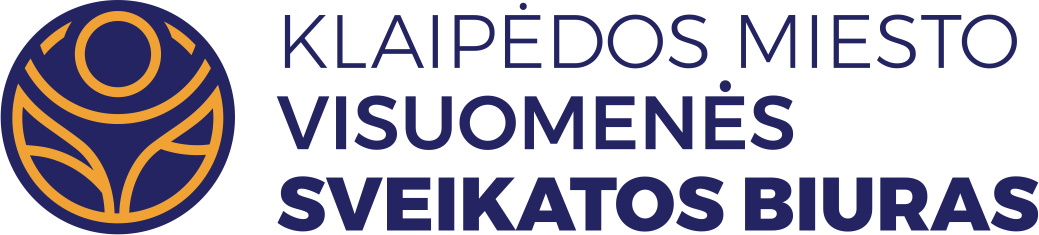 PASITIKRINĘ SVEIKATĄ MOKINIAI
Šaltinis: Vaikų sveikatos stebėsenos informacinė sistema (VSSIS)
Šaltinis: Vaikų sveikatos stebėsenos informacinė sistema (VSSIS)
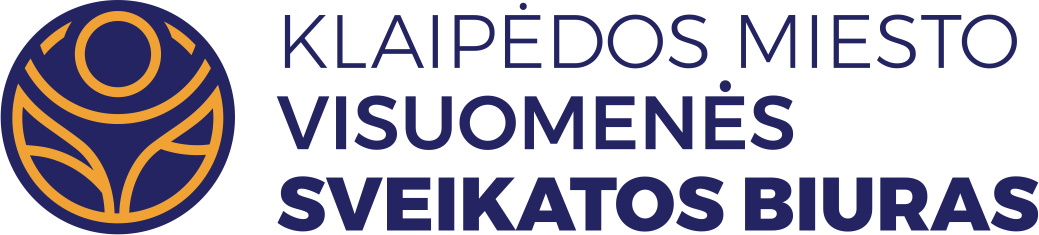 Kūno masės indeksas (toliau – KMI)
Šaltinis: Vaikų sveikatos stebėsenos informacinė sistema (VSSIS)
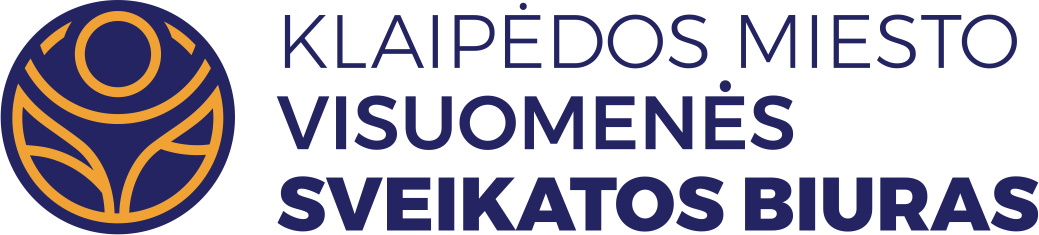 Dantų būklė
Šaltinis: Vaikų sveikatos stebėsenos informacinė sistema (VSSIS)
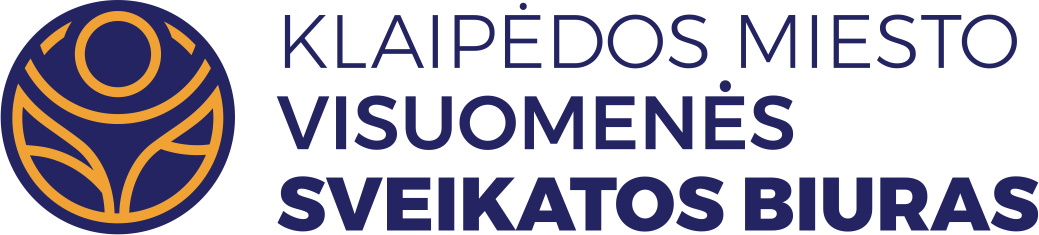 MOKINIŲ FIZINIO LAVINIMO GRUPĖS
Šaltinis: Vaikų sveikatos stebėsenos informacinė sistema (VSSIS)
Apibendrinimas
2021 m. profilaktiškai sveikatą pasitikrino 91 proc. mokinių. 
Įsigaliojus naujai Mokinio sveikatos pažymėjimo formai, nebenurodomi vaikų organų sistemų sutrikimai, bet šeimos gydytojas pateikia bendras arba specialiąsias rekomendacijas, kurių turi būti laikomasi mokiniams dalyvaujant ugdymo veikloje. 7,3 proc. vaikų buvo nurodytos bendros, o 1,4 proc. vaikų – specialiosios rekomendacijos. Pritaikytas maitinimas buvo paskirstas 0,6 proc. mokiniams.
 97,8 proc. mokinių iš pasitikrinusiųjų priskirti pagrindinei fizinio ugdymo grupei.
12 proc. mokinių turėjo per didelį, o 8 proc. mokinių – per mažą svorį.
19 proc. mokinių turėjo žandikaulių patologiją ir 20 proc.- turėjo pavienių dantų sąkandžio patologiją.
Rekomendacijos

Formuoti  sveikos gyvensenos įgūdžius bendromis mokytojų/auklėtojų ir bendruomenės pastangomis, kurti sveikatai palankią ir saugią  aplinką. 
Siekti  sveikatos ugdymą vykdyti visomis kryptimis, ypatingą dėmesį
      skiriant regos sutrikimams ir kvėpavimo sistemos ligų profilaktikai,
      fizinio aktyvumo ir saugaus elgesio,  bei tinkamos mitybos skatinimui.
Sulaukti iš šeimos gydytojų visų rekomendacijų dėl vaiko galimybių dalyvauti ugdymo veikloje.
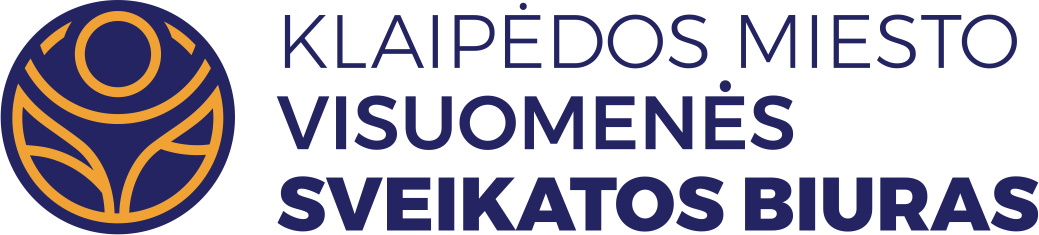 MUS RASITE:
Taikos pr. 76, Klaipėda
tel. (8 46) 234796
el. p. info@sveikatosbiuras.lt
www.sveikatosbiuras.lt
www.facebook.com/biuras